^ CLICK ENABLE EDITING
SAVE THIS FILE TO YOUR DESKTOP
YOU WILL EDIT THE SLIDES WITH QUESTIONS
Bienvenidos a nuestra clase Español 1
OBJ: LLWBAT use posesivos to describe ownership. 
NL1.3a
DOL: Given 16 objects and owners, 100% of LLW use posesivos to describe ownership with 87% accuracy.
OBJETIVO Y DOL
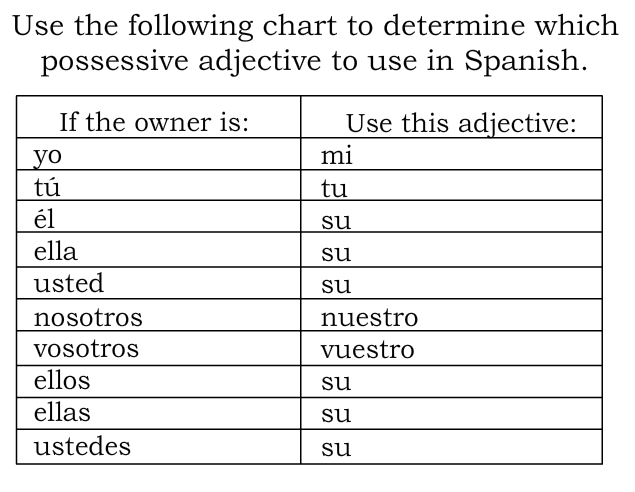 Possesive Adjectives
NOTA CLAVE** Gender and plurality changed based on the noun not the subject of the sentence.
1. Mine
2. Your 
3. His/ Hers (plural) 
4. Theirs 
5. Our
A. Sus 
B.  Tu 
C. Nuestro 
D. Mi 
E. Su
-Matching-Type in the correct letter
Rules for Possesive Adjectives
Adjectives in spanish change based on the gender and number of things they describe 
Los pantalones amarillos  
La camisa amarilla 
Unlike other adjectives that come _________ the noun they describe, possesive adjectives come ________ before the noun they describe 
Mi cuaderno  (my notebook) 
Nuestra maestra (our teacher) 
Nuestros libros  (our books) 
*note the possesive adjective changes gender and number to match the noun
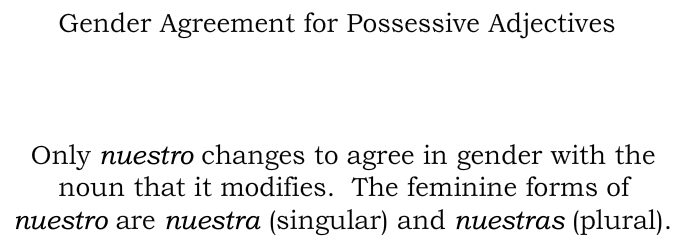 Fill in the brackets
The problema					el problema
Our problem              [           ] problemaOur problems				[			 ] problemas
The school						la escuelaOur school					[        ] escuelaOur schools				[		   ] escuelas
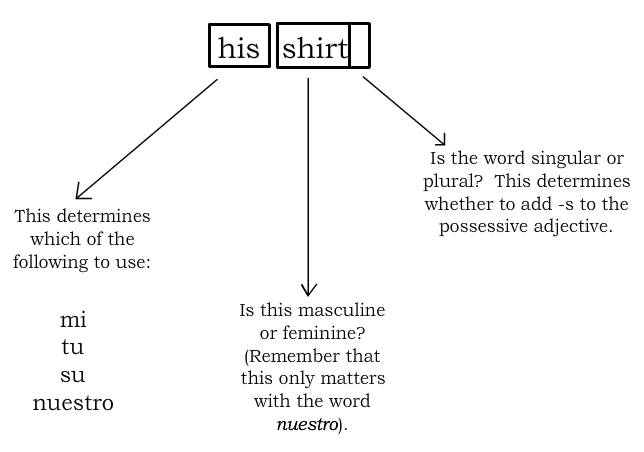 Possessive Adjectives
They are words (adjectives) use to indicate possession; WHO something belongs to.
What are they?
My
Mi (Singular) / Mis (plural)
Your
Tu (Singular) / Tus (plural)
His/Her/ Your(formal & plural)/their
Su (Singular) / Sus (plural)
Our
Nuestro/Nuestra (Singular) / Nuestros/Nuestras (plural)
Possessive Adjectives
What are they?
My
Mi (Singular)
Ex.=
My book
=
Mi libro
Mis (Plural)
Ex.=
My books
=
Mis libros
Possessive Adjectives
What are they?
Your
Tu (Singular)
Ex.=
Your book
=
Tu libro
Tus (Plural)
Ex.=
Your books
=
Tus libros
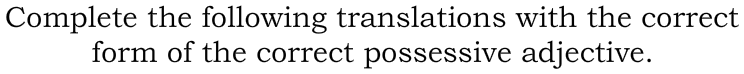 My pen = [       ]  boligrafo
Your ruler = [       ] regla
Possessive Adjectives
What are they?
His/Her/ Your(formal & plural)/their
Su (Singular)
Ex.=
His/Her/Your (formal)/ Their table
=
Su mesa
Sus (Plural)
Ex.=
His/Her/Your (formal plural)/their tables
=
Sus mesas
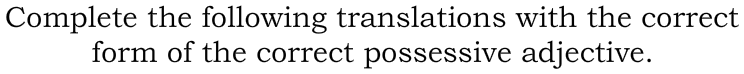 His school = [      ] escuela
Her pencil = [      ] lapiz
Their books = [     ] libros
Possessive Adjectives
What are they?
Nuestro libro
Our
Nuestro (Singular)
Ex.=
Our book
=
Nuestra mesa
Nuestra (Singular)
Ex.=
Our table
=
Possessive Adjectives
What are they?
Our
Nuestros libros
Nuestros (Plural)
Ex.=
Our books
=
Nuestras (Plural)
Ex.=
Our tables
=
Nuestras mesas
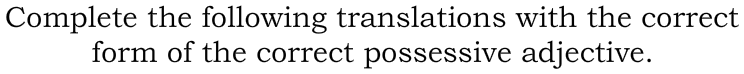 Our friend =   [       ] amigo
Our female friend = [       ] amiga
Our friends =   [       ]  amigos
Our lady friends =  [        ]  amigas
DOL: Complete with the correct possesive adjective Modelo: tú	__tu__ libro 	__tus_ carpetas
1. yo 					2.  tú
[      ] mochila			[     ] bolígrafo 
[      ] lápiz			[     ] pegamento 
[      ]  papeles              [     ] clases 
[      ] borradores 		[     ] relojes 

3. él/ ella/ usted 			4. nosotros
ellos/ellas/ustedes
[       ] libro			      [        ] maestra
[        ] mapa			      [        ] almuerzo 
[        ] computadoras 	      [         ] horarios 
[        ]  calculadoras 	      [         ] mochilas
Pg 35 realidades
Tomorrow please bring an object for show n’ tell.